Intrusion Analysis and Threat Hunting with Suricata
Peter ManevJosh Stroschein
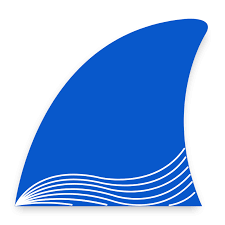 Open Information Security Foundation (OISF)
Hello!
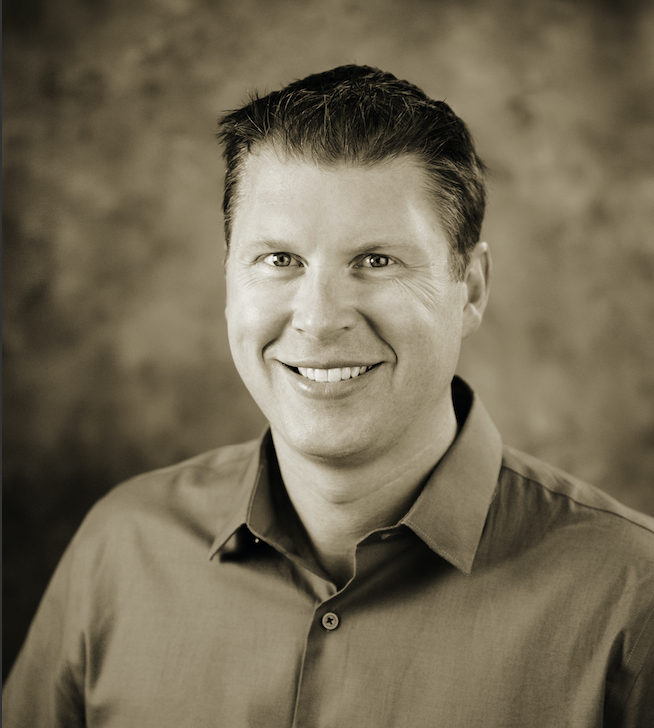 Direct of Training/Outreach
@jstrosch / @suricata_ids
jstroschein@oisf.net

Threat researcher with Bromium/HP, Pluralsight author, Air National Guard (retired :) ) and univ prof
Hello!
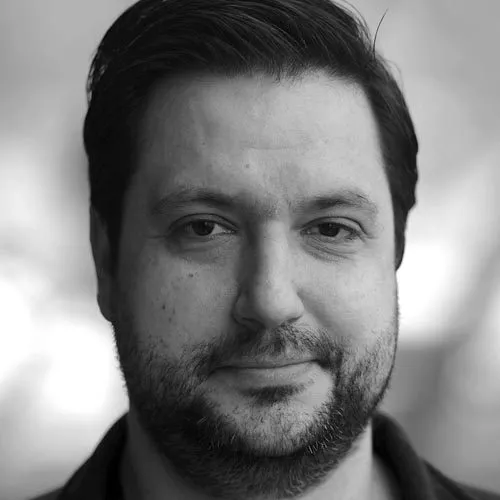 Direct of Training/Outreach
@pevma / @suricata_ids
pmanev@oisf.net

QA/Training lead OISF, Co-founder Stamus Networks, OISF Executive board member,  SELKS mantianer, SEPTun co-author
Training material
https://drive.google.com/drive/folders/1k9ZCyHA3k2hTh8HDnXDZ-ya3fO4WQHOy
OR https://bit.ly/2XyEaLR

PCAPS contain live malware
Training distro based on OSS/GPLv3 SELKS
https://github.com/StamusNetworks/SELKS
Examples from (big shout out!)https://www.malware-traffic-analysis.net/
Agenda
OISF
Suricata
Threat hunting hands on
Goals
Explain some of the main features of Suricata 

Explain what Suricata is capable of producing

Explain and showcase a concept for hunting

Walk a way with an actual example that can be used in practice
OISF
Mission
Funding
Support
Code / Community
SuriCon (Yearly User Conference)
Trainings 
NSM | Practical SigDev | Advanced Deployment | Dev Deep Dive | Online
Suricata
A network threat detection engine
Owned and supported by Open Information Security Foundation, a 501(c)3 non-profit
Powered by Open Source GPLv2 (source on GitHub)
Worked on/Developed from many continents, open community
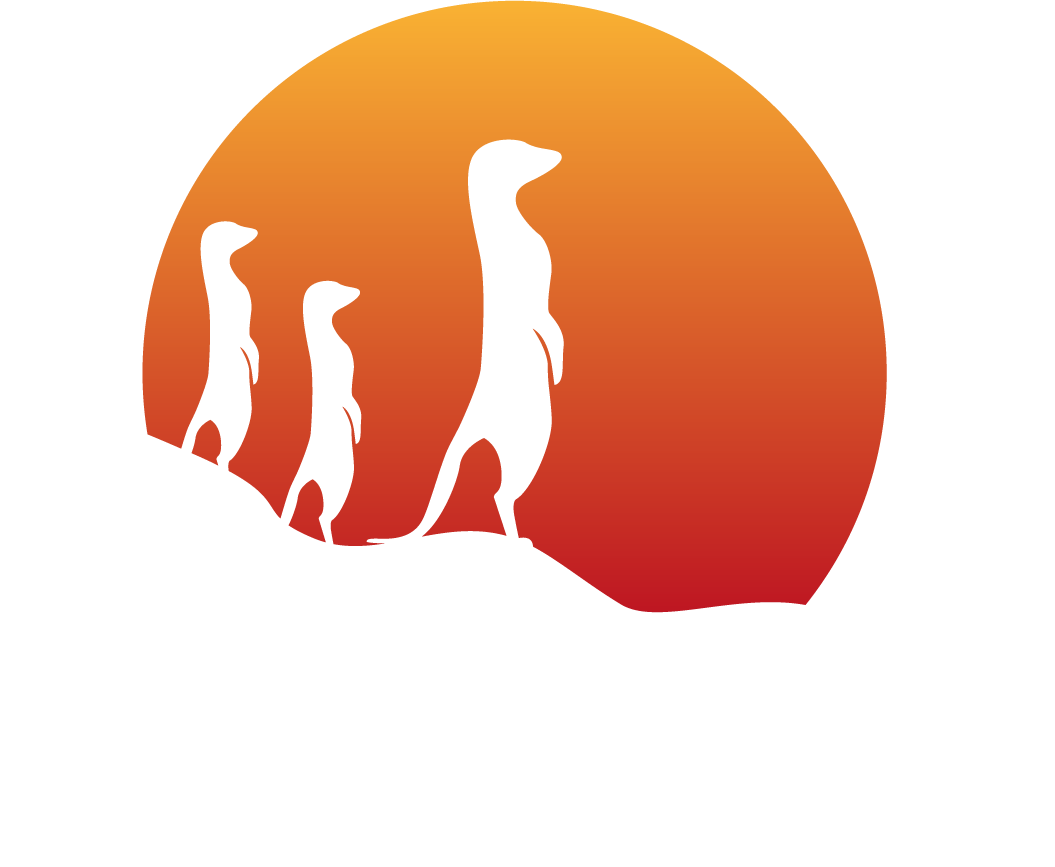 Suricata
Different modes for flexible deployment:
IDS - sniffing 
IPS – inline
IDPS - hybrid
Network Security Logging
Totally passive
Full protocol logging for evidence
Full Packet Capture capable
Threat intelligence agnostic
PCAP digest  - read pcap or folders of pcaps
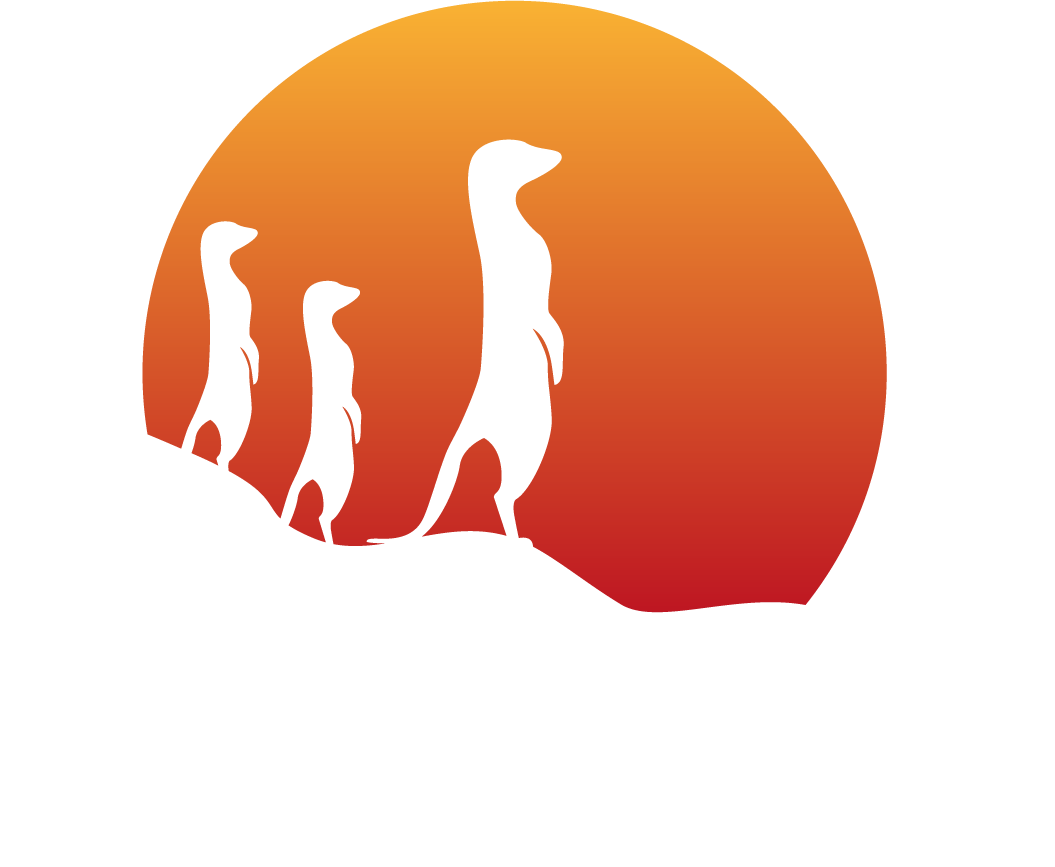 Suricata - a deployment scenario
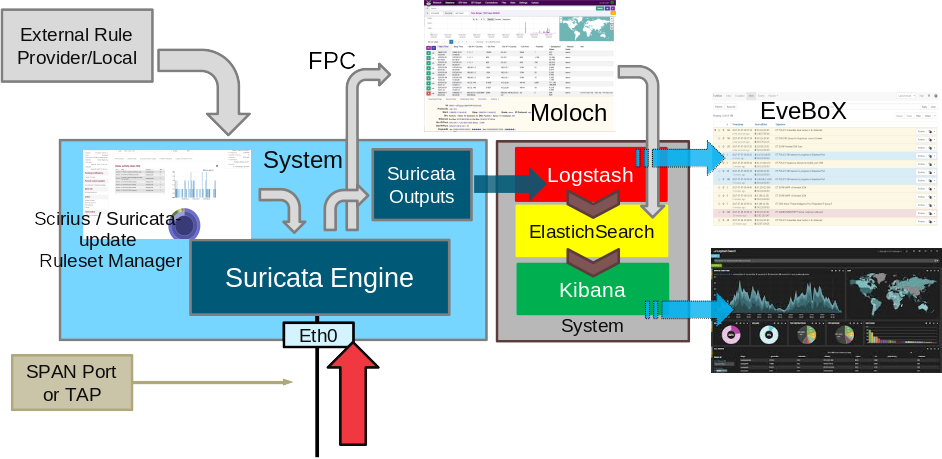 Suricata major features
Standard based formats (YAML, JSON) ease integrations with SIEM or other analysis tools
Multithreaded, Scales and it is fast
Auto protocol detection
Advanced HTTP, DNS, SMTP and TLS support plus many more
File extraction - FTP/SMTP/HTTP(2)/NFS/SMBv1/2/3
File hashing MD5, SHA1 and SHA256 checksums
Suricata major features
Written in C plus Rust
Can use :
Lua scripting
Signatures
Any threat intel and match lists
IP lists, IP/Domain reputation and GeoIP
TLS certs extraction
HTTP/File Transactions/SMB/KRB5/NFS/SSH/SMTP 
And many more
JA3/JA3S
TrafficID, SCADA protocols
Suricata Network Protocol Evidence
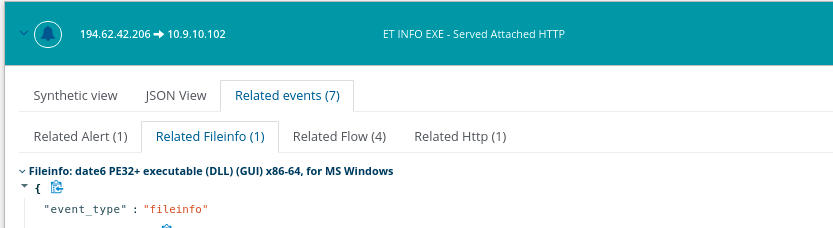 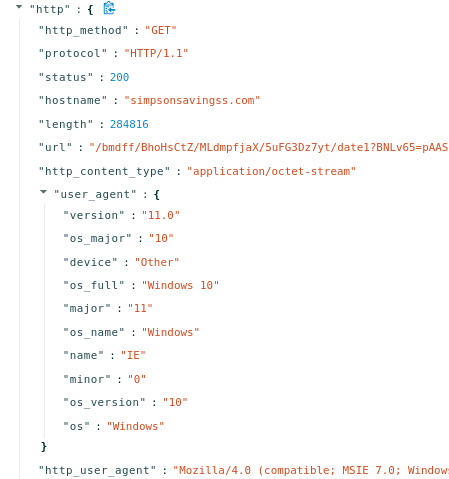 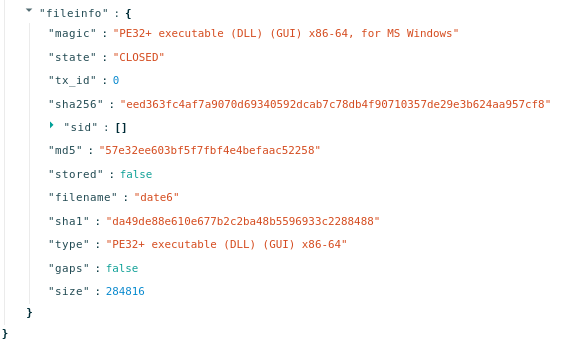 Suricata Assisting Malware Analysis
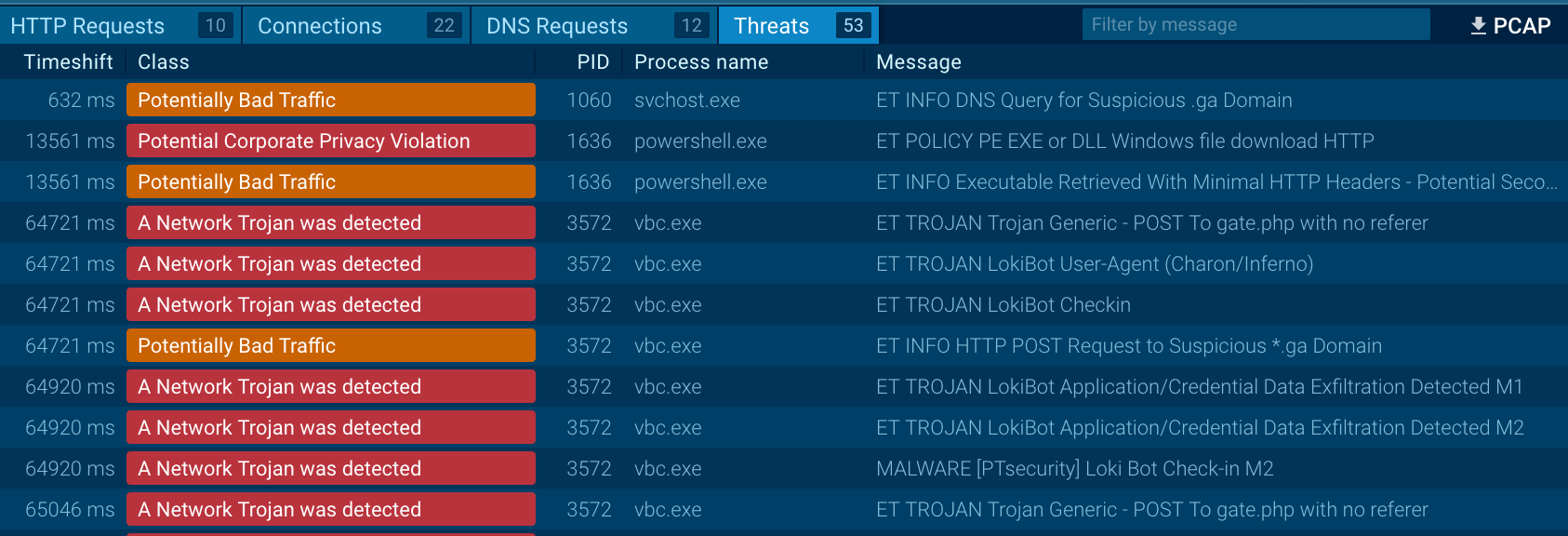 Suricata pcap ingestion
There are multiple ways of reading PCAPs:
Passing  a command argument 
suricata -k none -r /myrepo/mypcap.pcap
Read the whole folder
suricata -k none -r /myrepo/
Unix socket 
suricatasc -c "pcap-file /myrepo/file1.pcap /tmp/file1"
Suricata is often used in batch pcpa processing mode (sandboxing etc)
Suricata FPC
Suricata can also do Full Packet Capture (FPC)
where it will write into one pcap
or write one pcap per thread

FPC gives you the ability to timeline
Look into the history of your traffic
Mine traffic for anomalies / edge cases
Get forensic evidence
Suricata Outputs
Suricata has JSON output by default 
eve.json - Extensible Event Format
default location in /var/log/suricata/eve.json
configuration section in eve section of suricata.yaml
controlling different protocol and metadata logging
Suricata can also output to
 Redis
Syslog
Unix socket
Suricata FlowID
Suricata’s native ability 
Correlate all protocol logs to an alert
Providing network security log evidence
Correlate alerts to protocol transaction log
Enhancing hunting perspective and capabilities
Suricata FlowID
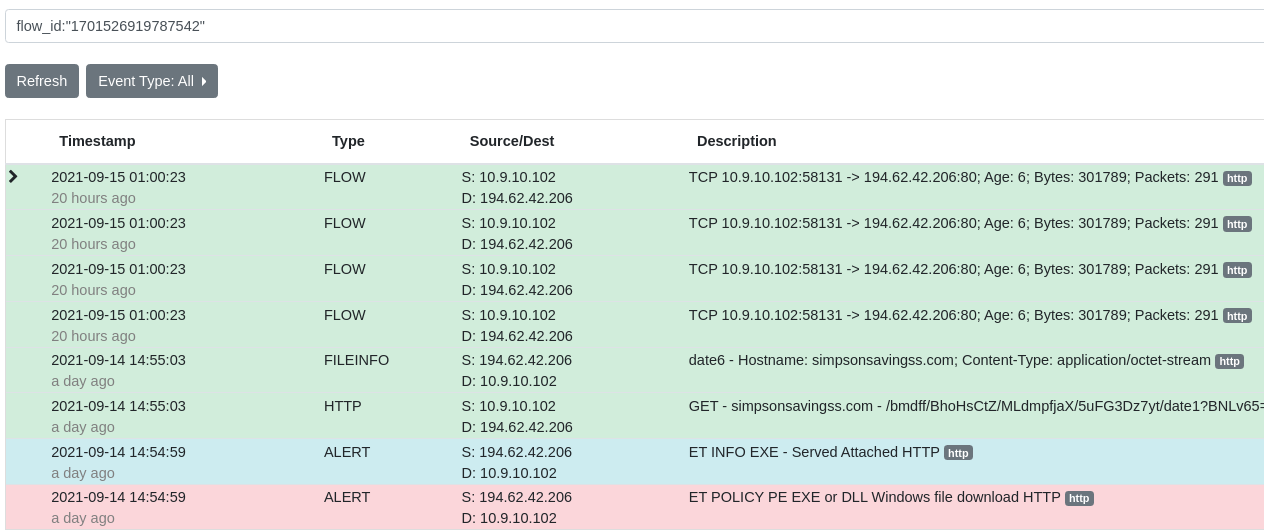 Threat Hunting & Pyramid of Pain
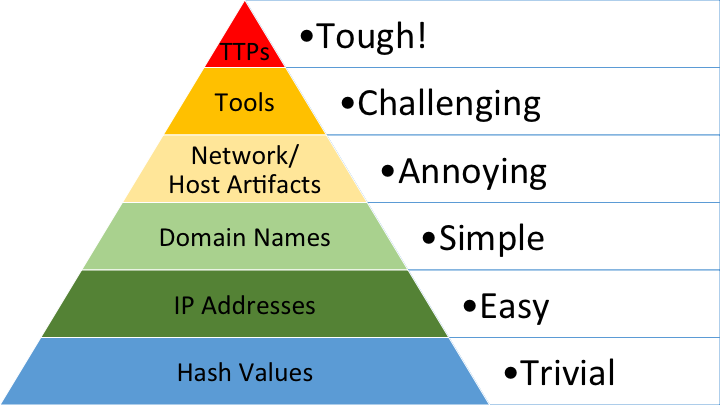 David Bianco
https://detect-respond.blogspot.com/2013/03/the-pyramid-of-pain.html
Live hunting results form prod system
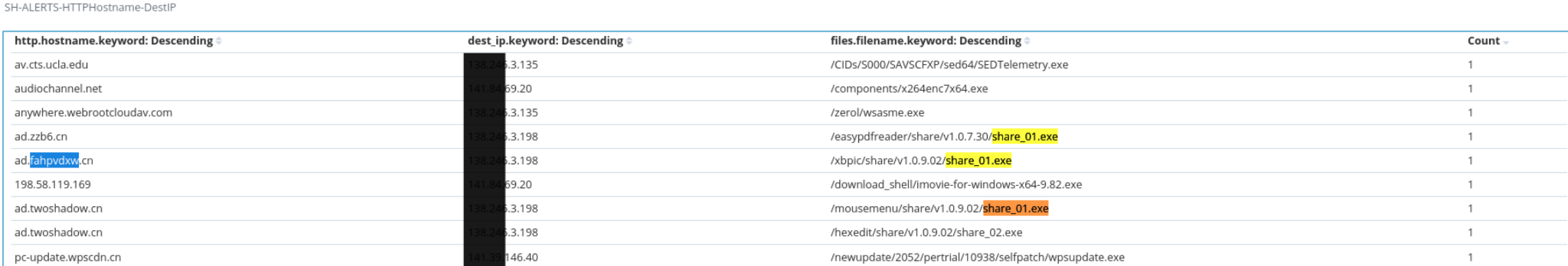 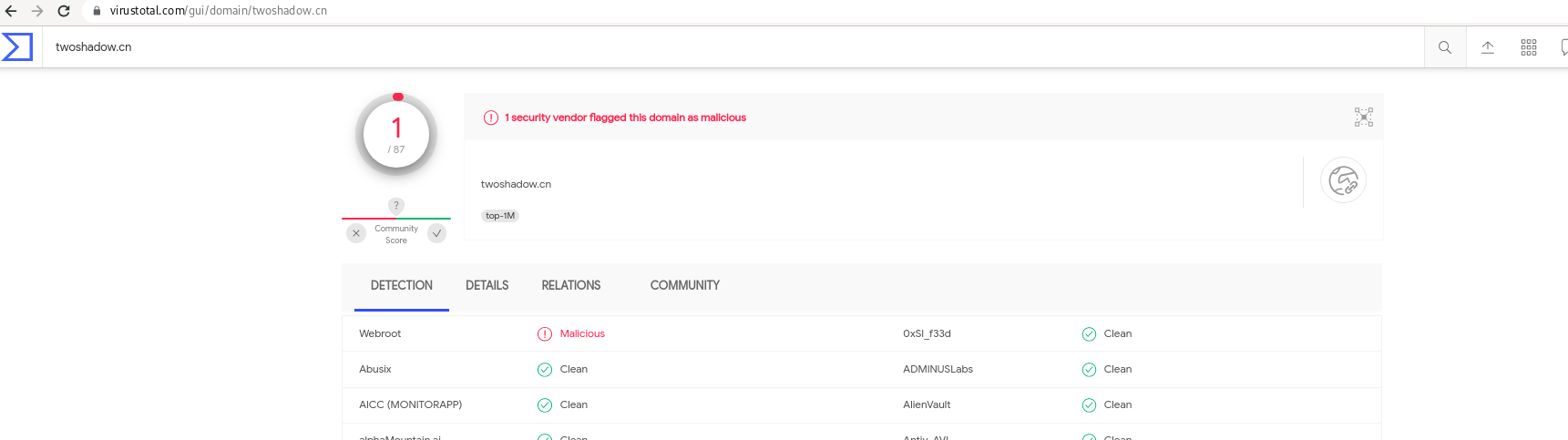 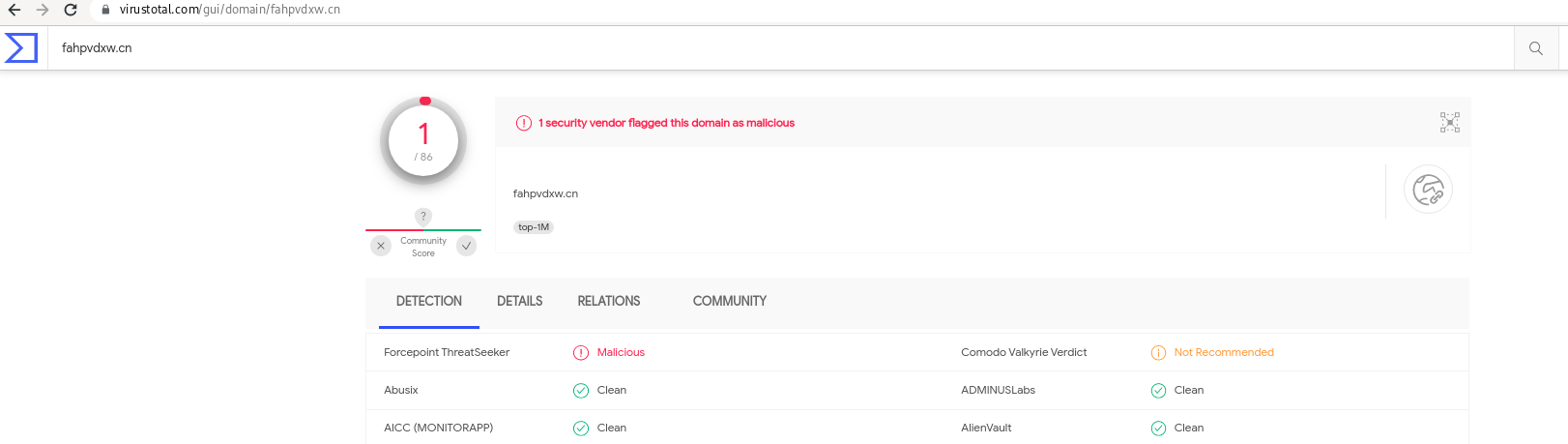 Live hunting results form prod system
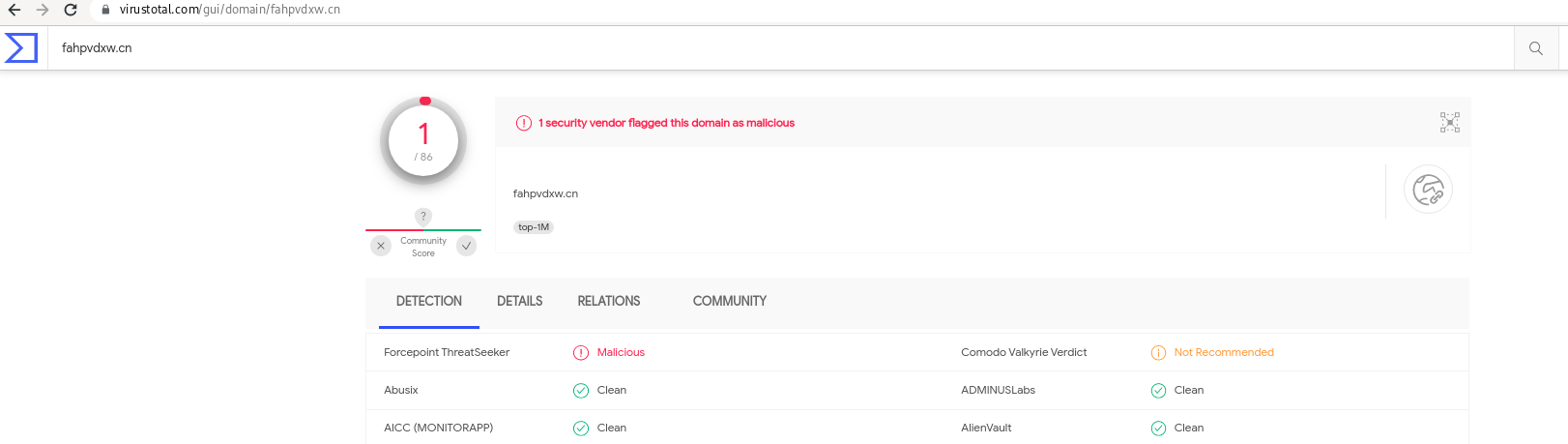 Watch out for newly registered or dga domains
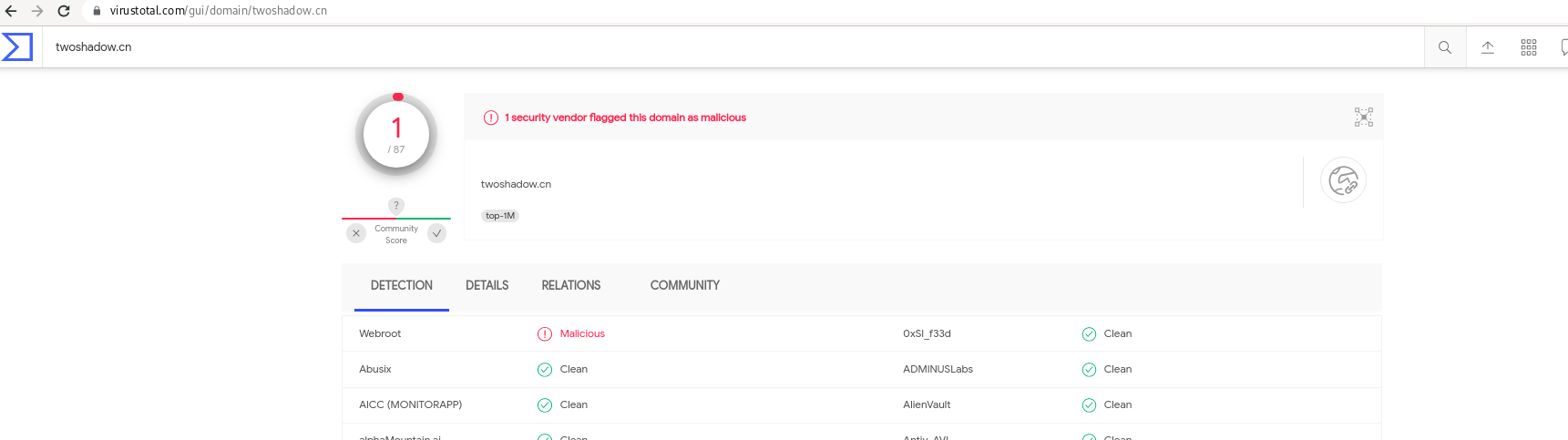 Suricata Threat Hunting
Hands on hunting concept example
executables
Quick intro of the environment
Let’s dive in...
Thank you
Come out and play
Pcap: 
https://www.malware-traffic-analysis.net/2021/07/21/index.html
Suricata forums/help/discussions: 
https://forum.suricata.io/
Suricata  trainings/webinars: 
https://suricata-ids.org/training/
OISF: https://oisf.net/
SELKS(ISO or Docker based) - https://www.stamus-networks.com/selks
Example 1
Point 1
Point 1a
Point 2
Point 2a
Point 2ac
Exclamation
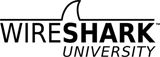